Il Mostro dei colori va a ScuolaAnna LLenas
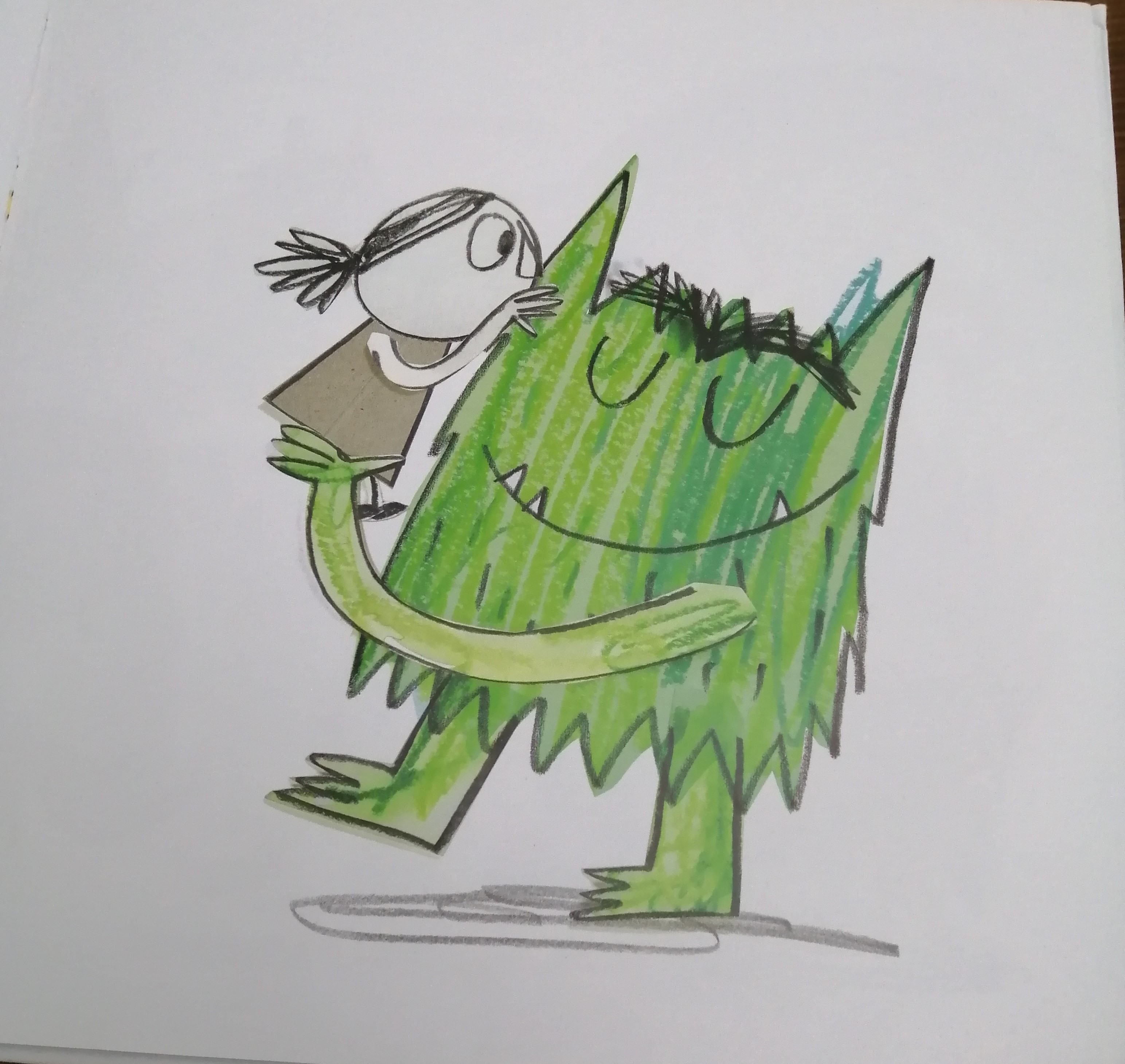 Ascolta il video racconto della storia il mostro dei colori va a scuola, costruisci il personaggio il mostro dei colori ,colora la sagoma incolla su uno stecco o cannuccia e gioca con il mostro…..!!
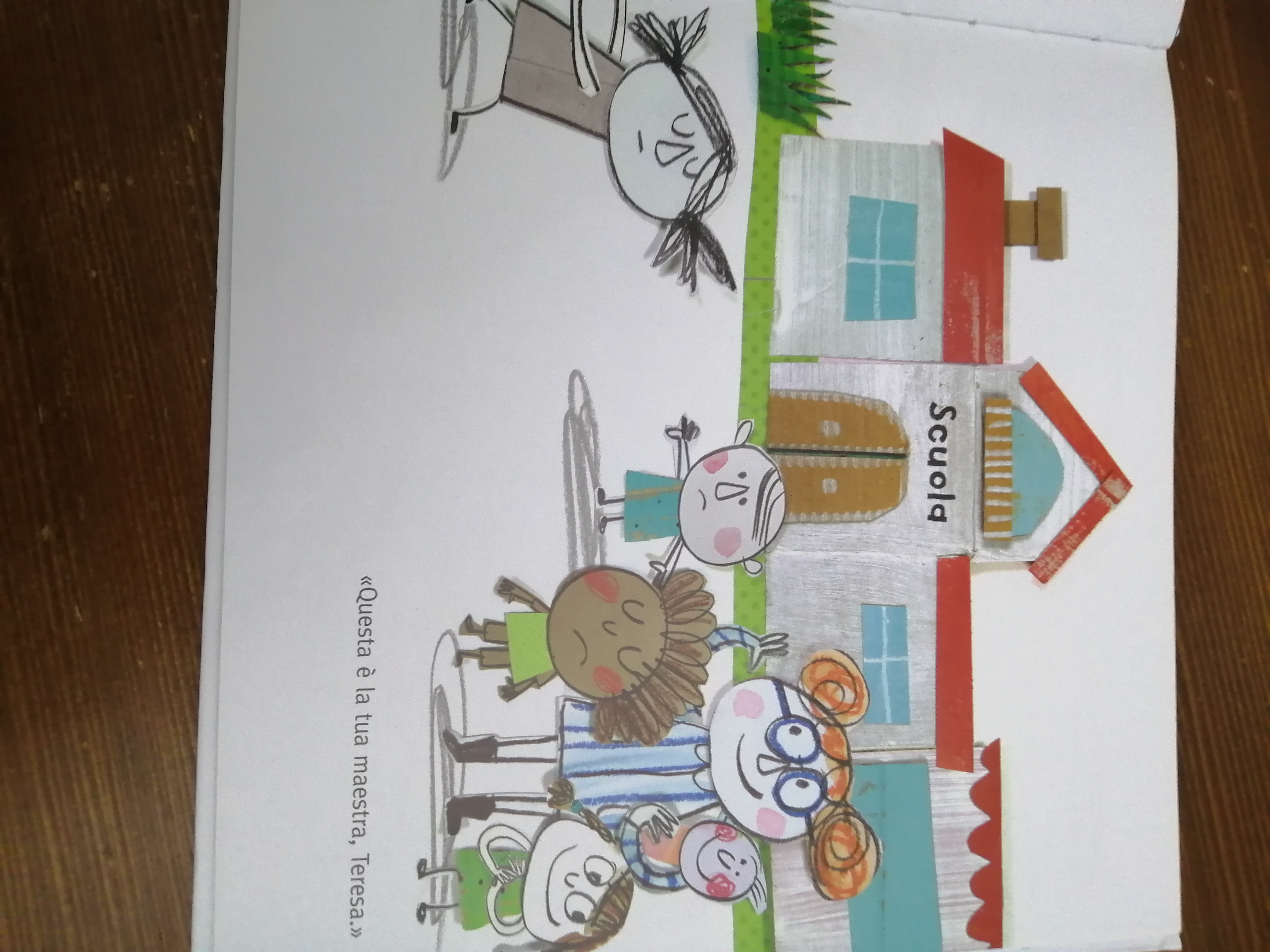 Questa è la scuola. Vedrai come staremo bene !!!
Cari bimbi la scuola vi manca tanto…provate a disegnare pensando agli spazi, alle maestre, ai compagni di classe.
IL mostro va in aula
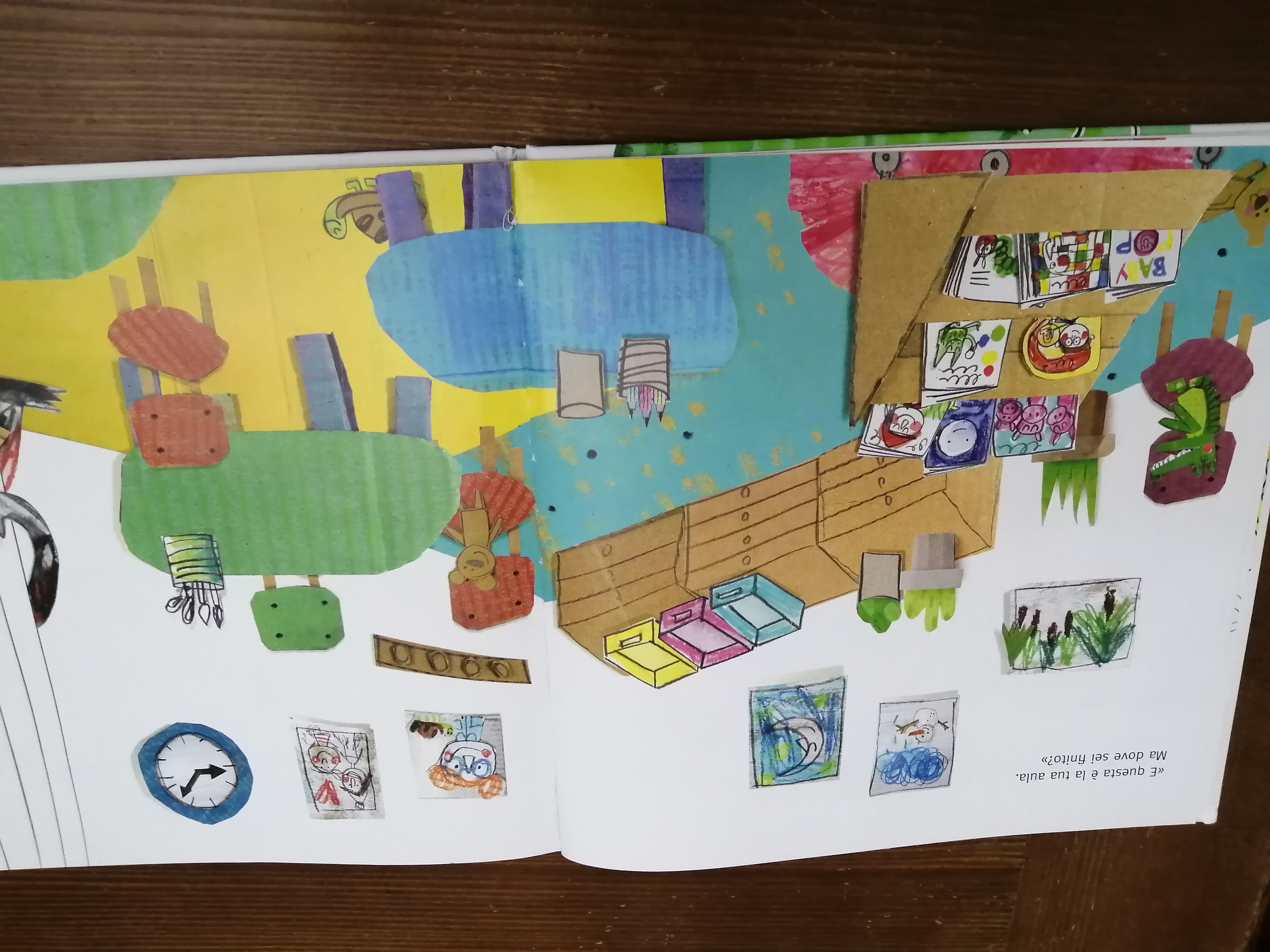 Bambini è passato un po’ di tempo….pensando ai momenti felici trascorsi nell’aula con la maestra e gli amici disegnate un momento della giornata scolastica….
Il mostro e i suoi compagni
Disegna e scrivi i nomi dei compagni
Alla scrittrice Anna Llenas piaceva andare a scuola per imparare, ma anche per disegnare.
Pronti partenza via!!
E’ BELLO PENSARE ALLA SCUOLA..VERO BIMBI SCRIVETE CON L’AIUTO DI MAMMA E PAPA’ UN PENSIERO FELICE RIVOLTO AI COMPAGNI MAESTRE E ALLA SCUOLA.

ASPETTO I VOSTRI CAPOLAVORI
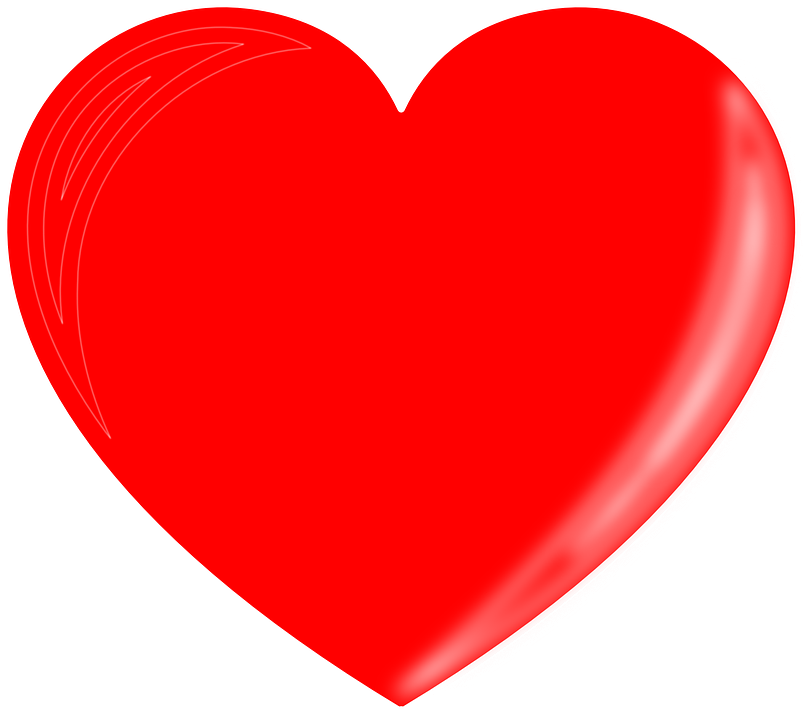